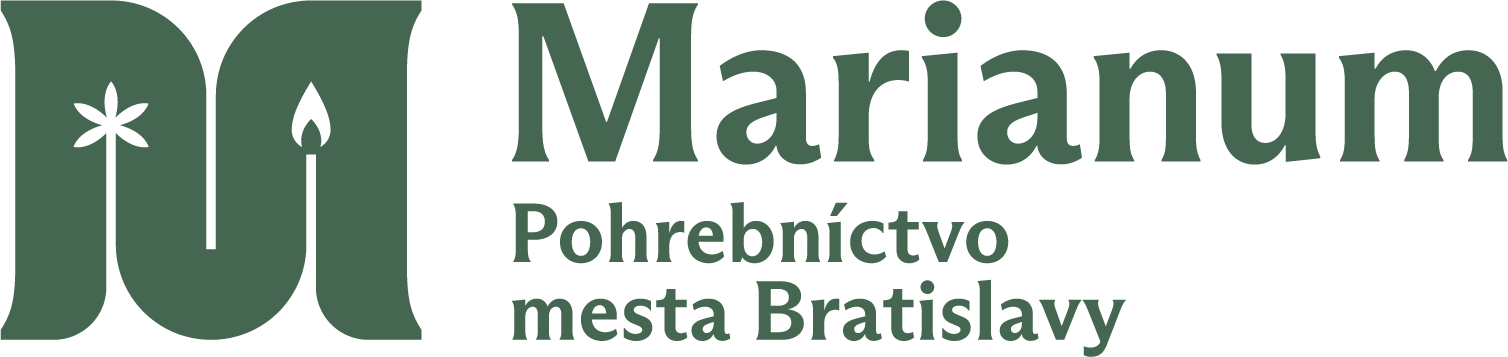 Otváracie hodiny – exteriérové nálepky
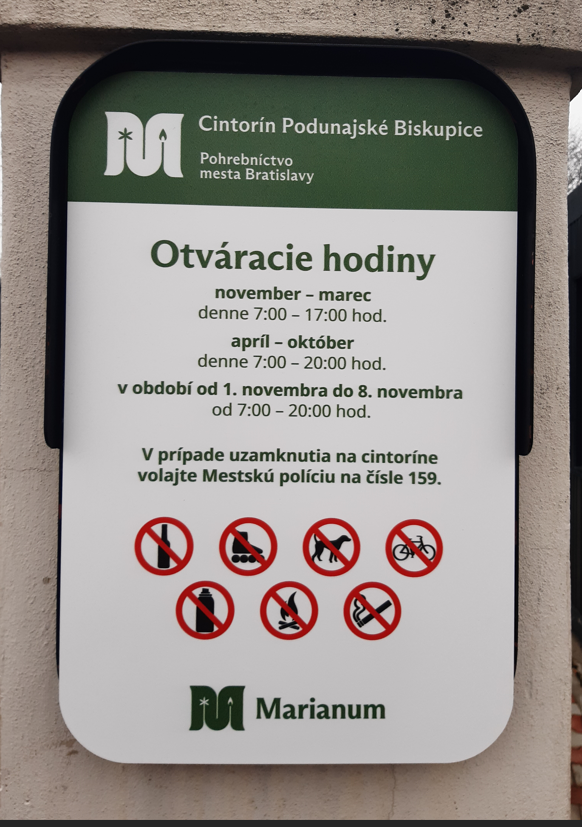 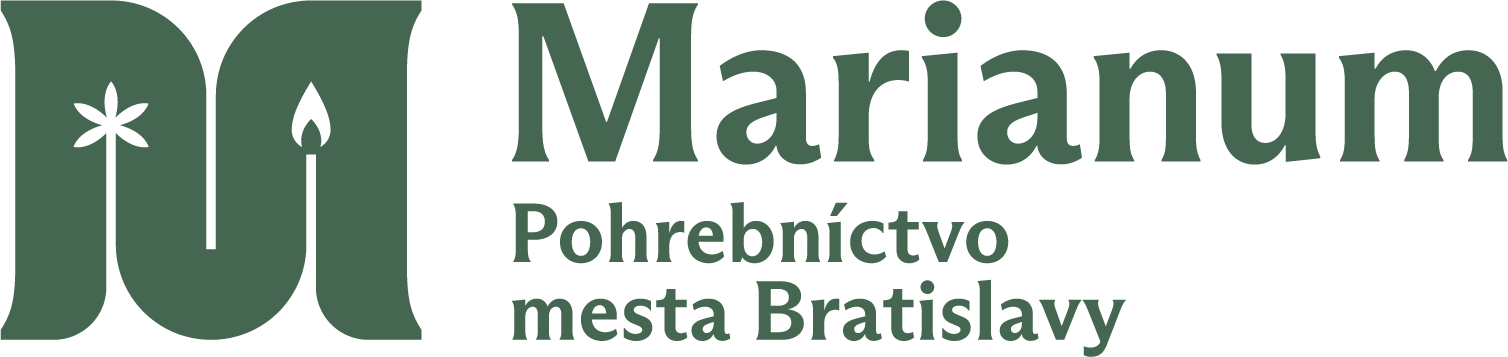 Iný typ ext. tabúl
Krematórium č. 6
Ivanská cesta č. 12
Park Svoradova č. 11
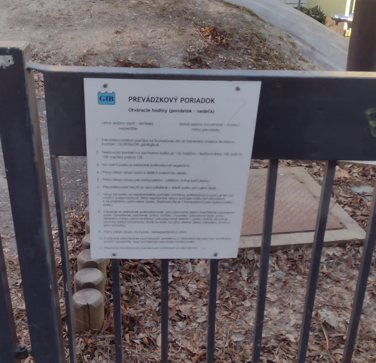 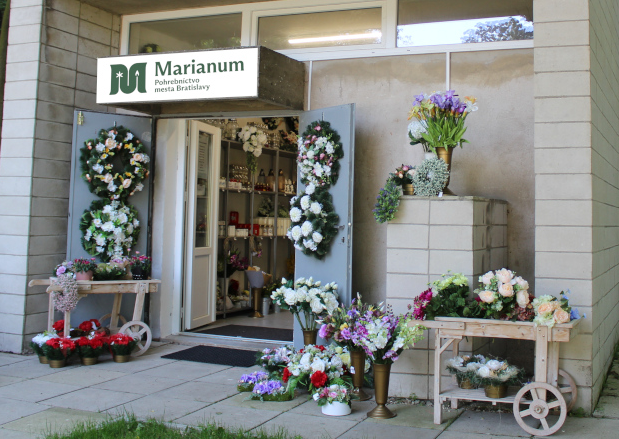 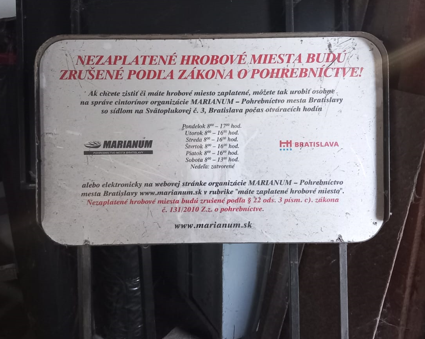 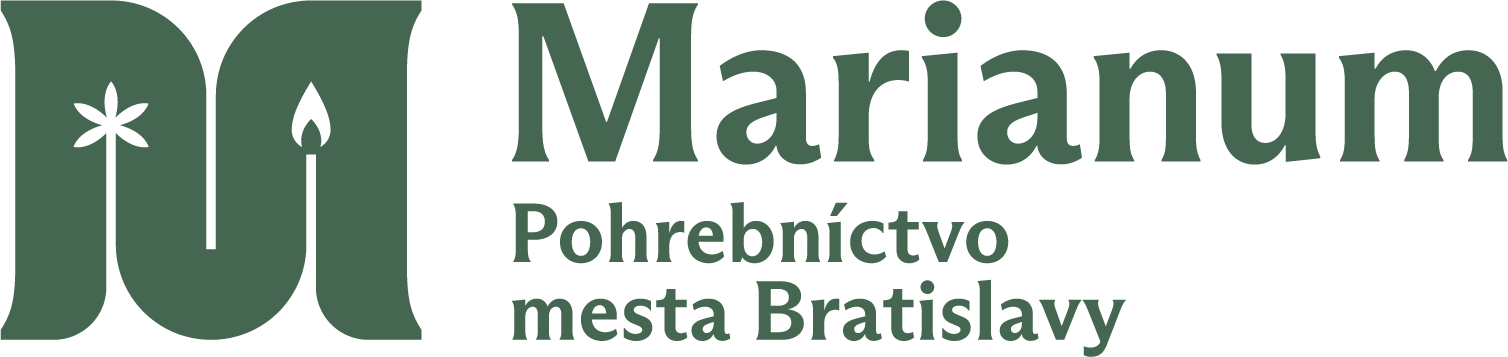 Iný typ nálepiek
Krematórium č. 1, 2 – doplniť malú nálepku na orientačné tabule
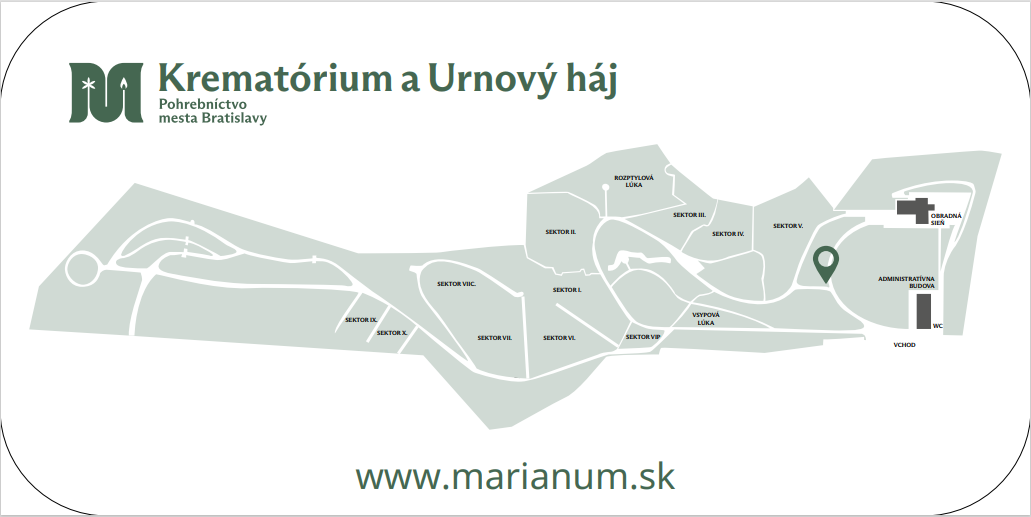